9. oktober 2023
Markedsdialog hos BIOFOS vedr. udbud af polymer
Velkomst og kort præsentation af deltagere
Om BIOFOS
Introduktion til udbudsmaterialet
Drøftelse af spørgsmål
Konditionsmæssighed
Det videre forløb
Agenda
1. Velkomst og kort præsentation af deltagere
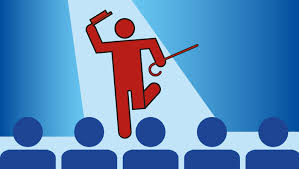 Fra BIOFOS

Fra markedet
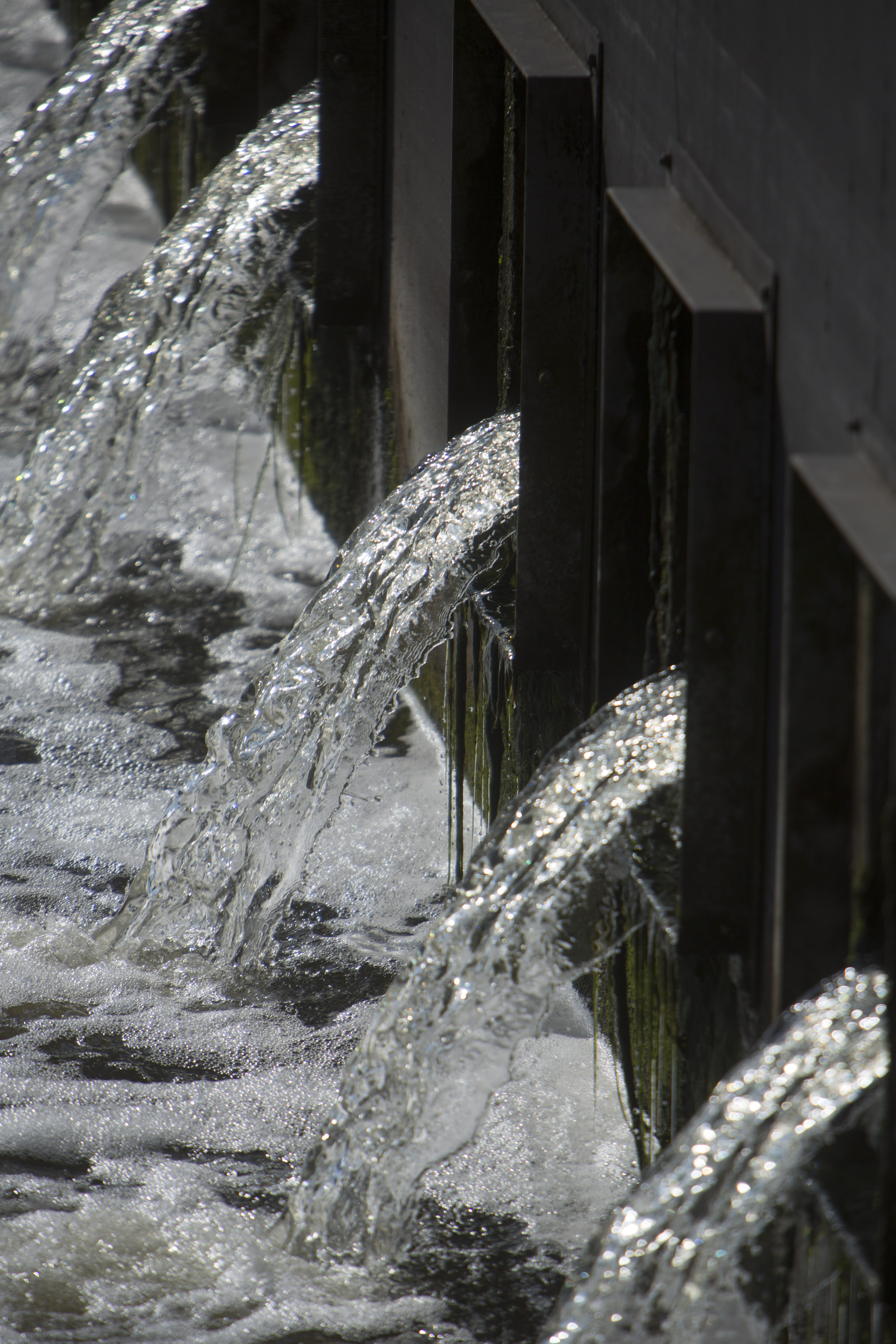 2. Om BIOFOS
Danmarks største spildevandsvirksomhed
BIOFOS renser vandet for 1,2 mio. indbyggere i hovedstadsområdet på vores tre renseanlæg: Lynetten, Avedøre og Damhusåen.

Ressourcerne i spildevandet udnytter vi til klimavenlig energi i form af el, biogas og fjernvarme til forsyningsnettet.

BIOFOS har desuden en aktiv skoletjeneste, hvor skoleelever hvert år modtager undervisning i spildevand, miljø og bæredygtig energi.
3. Introduktion til udbuddet
Udbudsbekendtgørelse
Udbudsbetingelser (Begrænset udbud)
Det fælles europæiske udbudsdokument (ESPD) (skal udfyldes af ansøger)
Bilag 1 – Kontrakt
Bilag 2 – Kravspecifikation
Bilag 3 – Information til eksterne samarbejdspartnere om sikkert og sundt arbejde
Bilag 4 – Tro- og loveerklæring vedr. forbindelser til Rusland (skal udfyldes af ansøger)
Bilag 5 – Tilbudsliste (Skal udfyldes af tilbudsgiver)
Bilag 6 – Skabelon for fremsendelse af spørgsmål (udfyldes, hvis relevant)
Bilag 7 – Skabelon for konsortieerklæring (udfyldes af ansøger, hvis relevant)
Bilag 8 – Skabelon for støtteerklæring (udfyldes af ansøger, hvis relevant)
Bilag 9 – Skabelon for underleverandørerklæring (udfyldes af ansøger, hvis relevant)
4. Drøftelse af spørgsmål
Slam udleveres hos BIOFOS. Mulighed for at tilbudsgiverne udføre laboratorietest på BIOFOS’ adresse, men ingen fuldskalaforsøg (meget ressourcekrævende proces)
Andre muligheder for laboratorietest, f.eks. Teknologisk Institut?
Prisindeks for mineralske brændstoffer (olie) og producent- og importprisindeks (energi)?
Hvordan forstår og arbejder markedet med at forbedre bæredygtighed?
4. Drøftelse af spørgsmål
[Indsæt eventuelle spørgsmål modtaget fra markedet inden markedsdialogen]
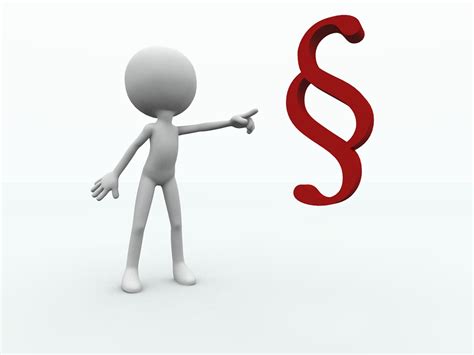 5. Konditionsmæssighed
Opfyld alle mindstekrav i udbuddet
Opmærksomhedspunkter:
 Skriv ikke mindre eller mere end anmodet om.
Lav ikke forbehold i dit tilbud.
BIOFOS er i alle tilfælde berettiget til at forkaste tilbud, som indeholder forbehold og lignende, og vil i visse tilfælde ligefrem være forpligtet hertil.
Stil i stedet spørgsmål
Kun kommunikation via udbudssystemet
6. Det videre forløb
1. Forventet tidsplan, se oversigt til højre

2.  Påmindelse: Anmodning om advisering på ”Markedsdialog” i Mercell betyder ikke, at man får automatisk advisering fra Mercell, når selve udbuddet offentliggøres.
BIOFOS takker for i dag.
Referat udsendes snarest muligt.